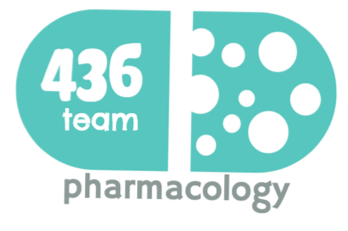 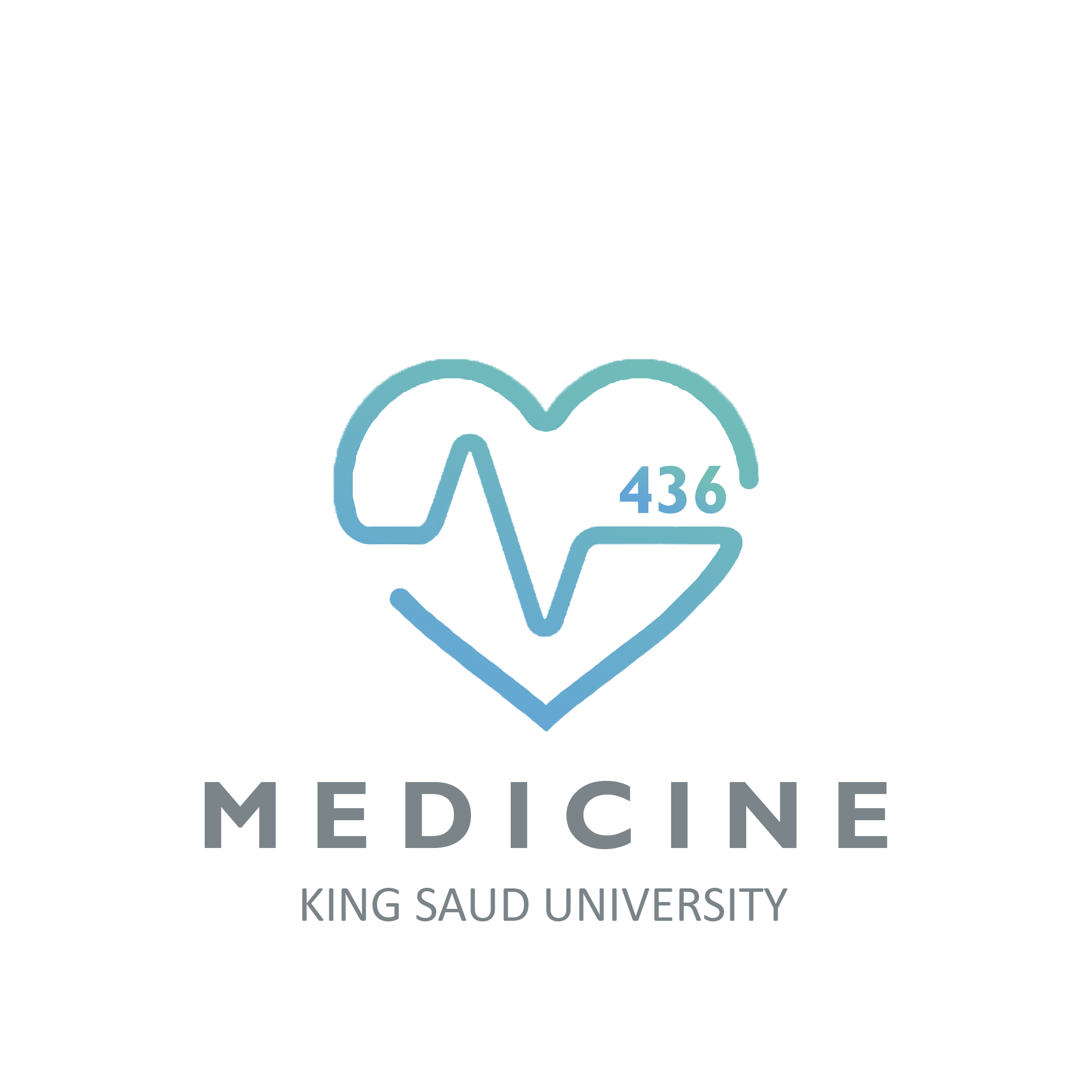 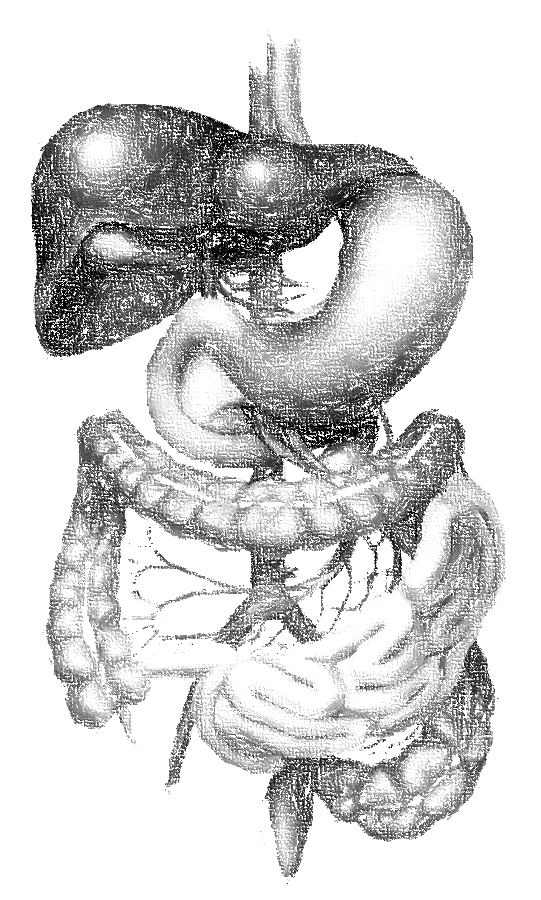 1: Peptic ulcer
objectives
Understand the key points of pathophysiology of the peptic ulcer disease .
 Enumerate various classes of dugs used in peptic ulcer disease.
Know the characteristic pharmacokinetics, pharmacodynamics and side effects of drugs used in peptic ulcer disease.
Know the cyoprotective drugs mainly misoprostol and its use in NSAIDs-induced peptic ulcer. 
Identify different antacids that are used to relief pain of peptic ulcer. 
Identify potential adverse drug interactions of anti-ulcer drugs.
Color index
extra information and further explanation  
important 
doctors notes 
Drugs names 
Mnemonics
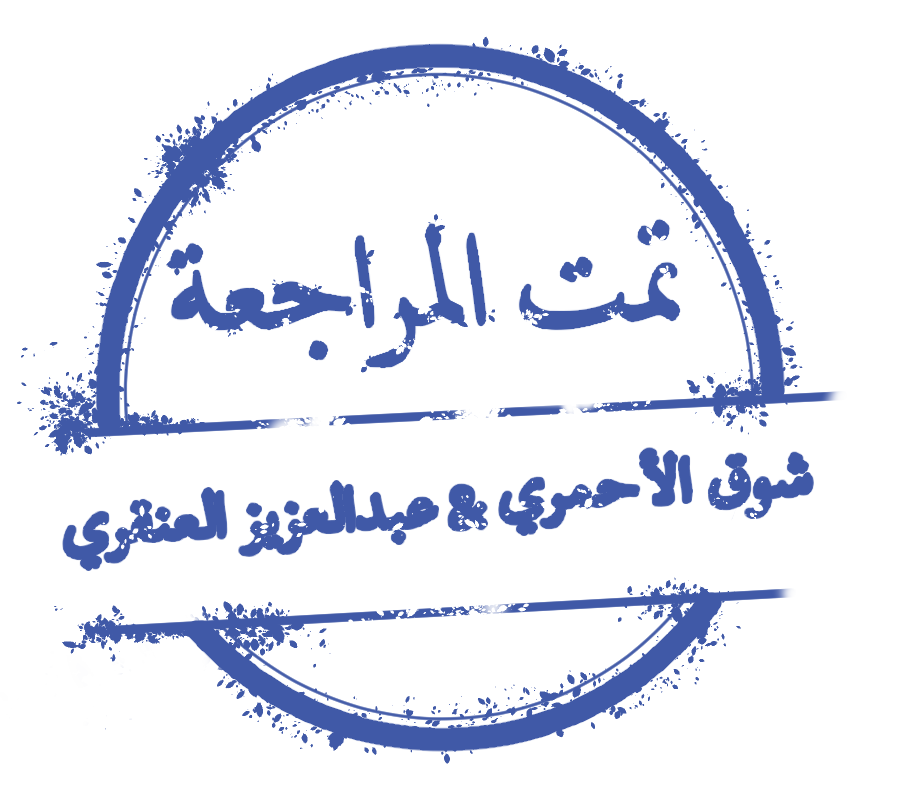 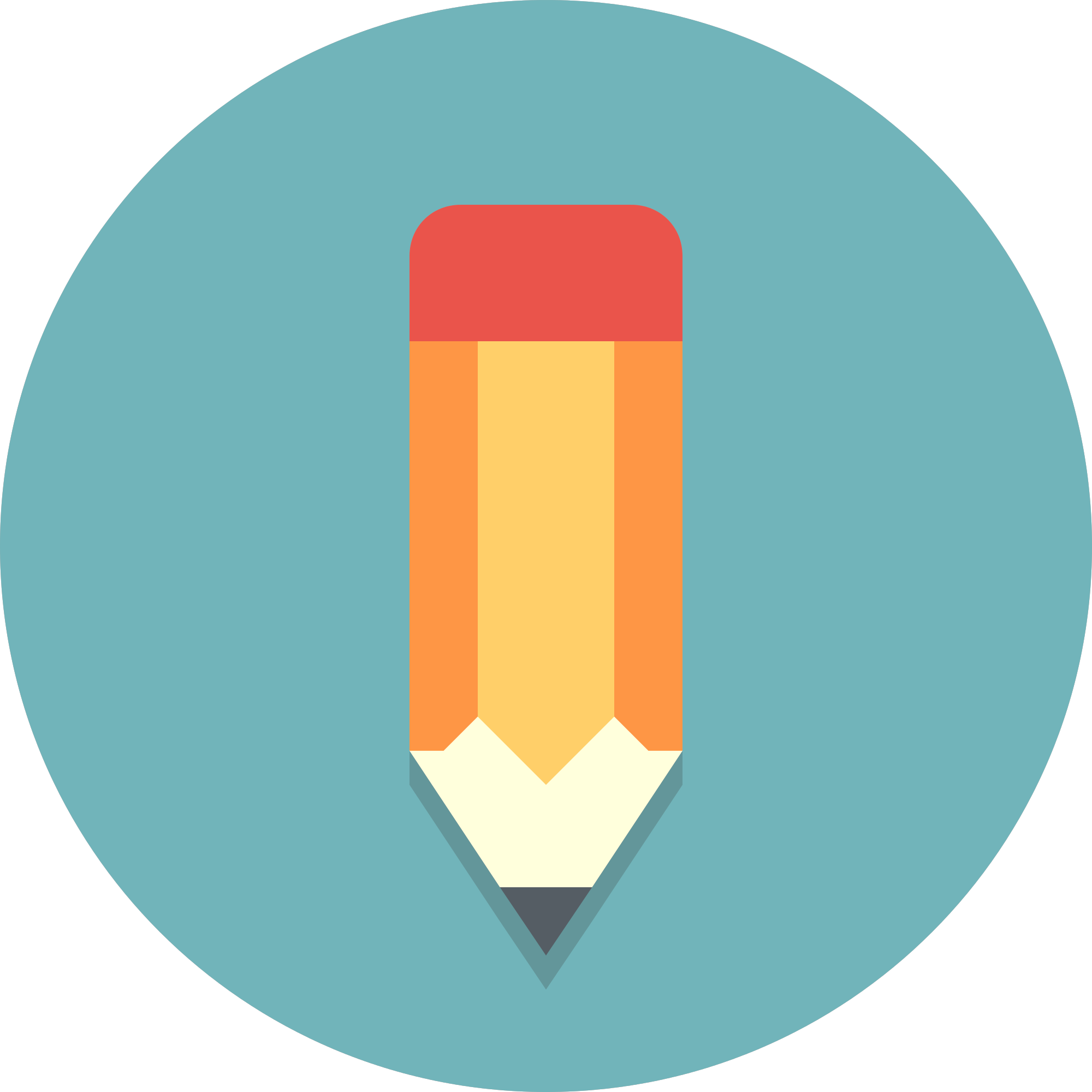 Kindly check the editing file before studying this document
Introduction
Peptic ulcer disease (PUD)
a localized lesion of the mucous membrane of the stomach (gastric ulcer) or duodenum (duodenal ulcer), typically extending through the muscularis mucosa.
Etiology
Pathophysiology
is imbalance between aggressive factors (acid &pepsin)  and defensive factors (e.g. prostaglandins, mucus & bicarbonate layer). 
However, nowadays,  it seems that H. pylori is a major cause
The stomach between Esophagus & Intestine
One of the main action of Prostaglandins is increase the turnover and regeneration of damaged cells
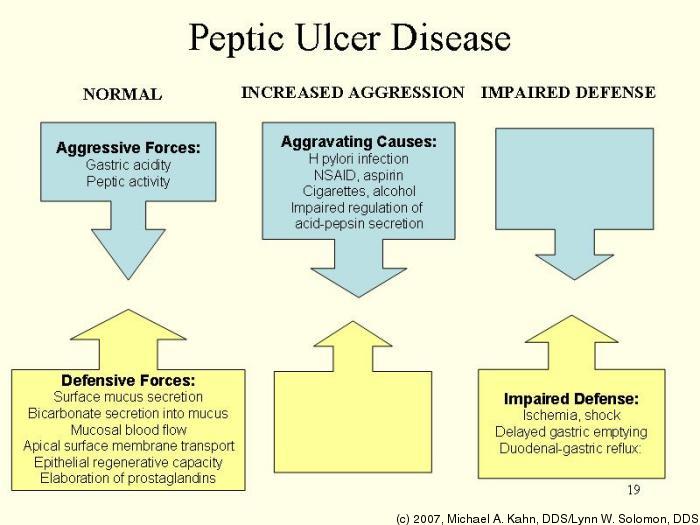 H. pylori infection is the major etiological factor in peptic ulcer disease (95% in duodenal and 80% in gastric ulcer).
 Drugs (e.g.) NSAIDs; corticosteroids, 
 Hypersecretory states (Zollinger Ellison syndrome)  “gastrin inducing tumor”
 Alcohol 
 Smoking
 Caffeine 
 Diet 
 Genetic factors
Increase HCl production
When a Pt. comes with peptic ulcer first thing we must do is excluding of H.pylori because its treatment is totally different
“Spicy food”
“O blood group are susceptible to have peptic ulcer”
Introduction
Gastric secretions
1- HCl and intrinsic factor (Parietal cells).
2- Pepsinogens (Chief cells).
3- Mucus, bicarbonate (mucus-secreting cells).
Regulation of gastric secretions
Parietal cells secrete acid in response to:
   1- Ach (neurotransmitter): M3 receptors. It is not effective alone
   2- Gastrin (hormone): CCK2 receptors (cholecystokinin) it’s NOT approved yet 
   3- Histamine (local hormone): H2 receptors
   4- Proton pump (H+/ K+ ATPase)
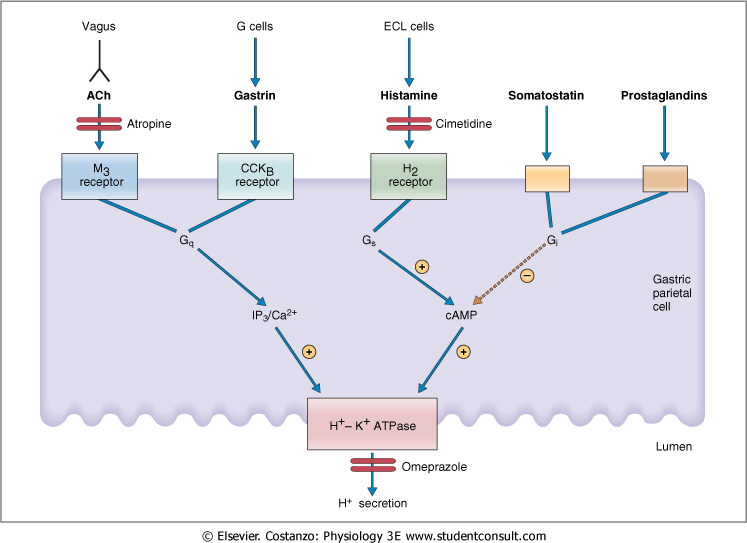 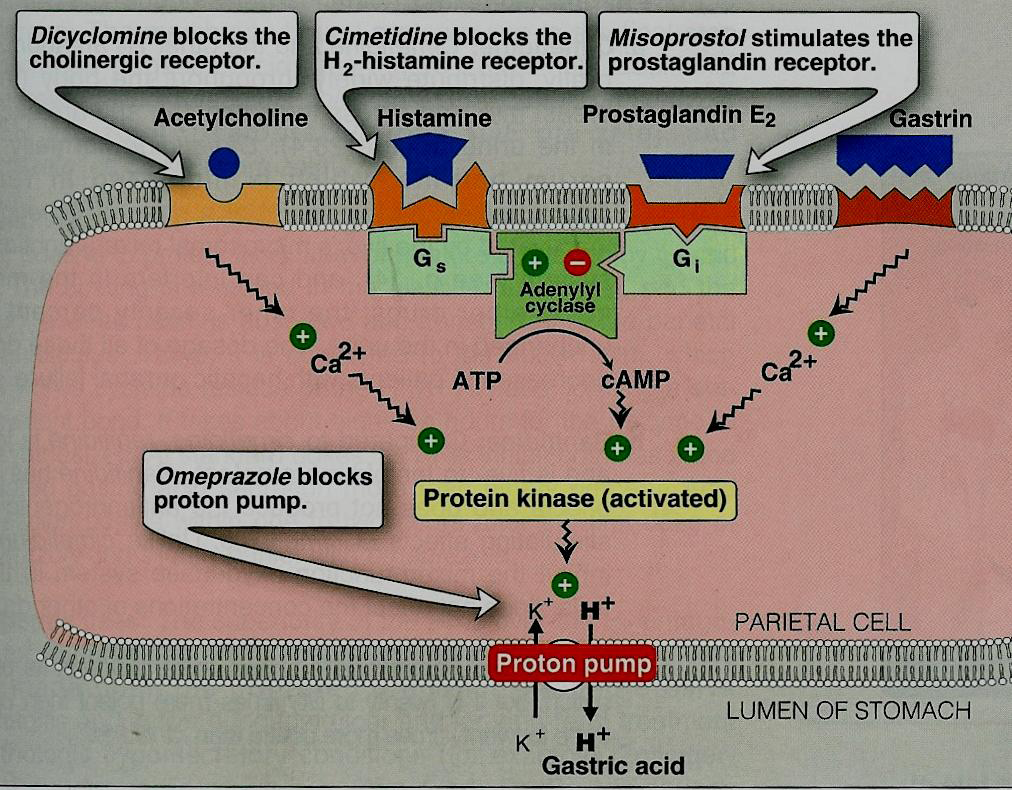 G-protein linked receptors (important)
“cAMP dependent pathway”
Increase Ca2+  via IP3
Gastric secretion by parietal cells
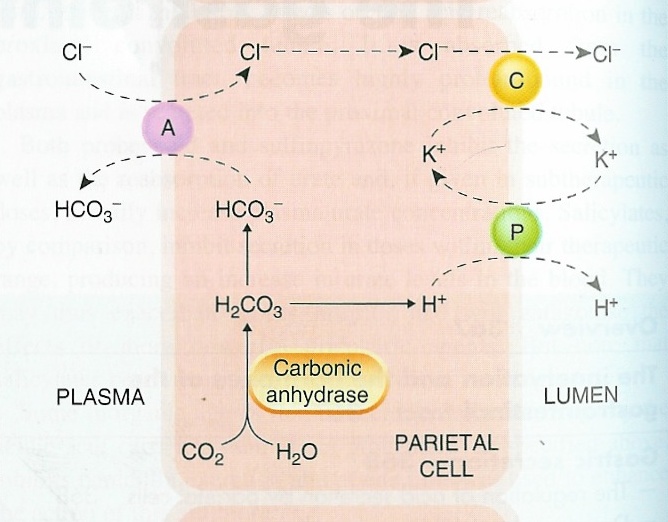 Its formation is an important step to get H+ and HCO3- to make HCl as a final products
Overview on the treatment of peptic ulcer
Two types of treatment (antibiotics) for H.pylori are:
 1-triple treatment 2- Quadra treatment but when we use other agents symptoms will be relived for a while  . After finishing of treatment assessment must be done to make sure of complete eradication .
Efficacy drops down
(لا نسوا) شكلهم إني (بنت) (أمي) ويحسبون ما لي (رب) زين، 
(برا يا زول)
برا فيه زول قوي
(نزار) أنقذ حياة (ران) وسحب (سم) العقرب (بفمو) ، عشان كذا هي (تدين له بحياتها مرتين)
Decrease gastric acid secretion to promote healing and pain relief
Proton Pump Inhibitors (PPIs)
To prevent the stomach from breaking it down and reach the intestine
We shouldn’t administer it with anything that lowers the stomach acid secretions even more ! These drugs already have a long effect .
Prazole = zollinger
كلو بدو بنات (clo-pido-grel)  إلا أمي (Ome-prazole)
H2 receptor blockers
The family is the most  potent supporter in our lives
نزار قباني وصل صوت المرأة لكل مكان بشعره
لما يكون المريض منوم ممكن يصير ارتجاع لحمض المعدة فيدخل على الرئة ويسوي التهاب
2 Hours before surgery =H2 blockers
مثل السم شين
For better understanding
H2 receptor blockers
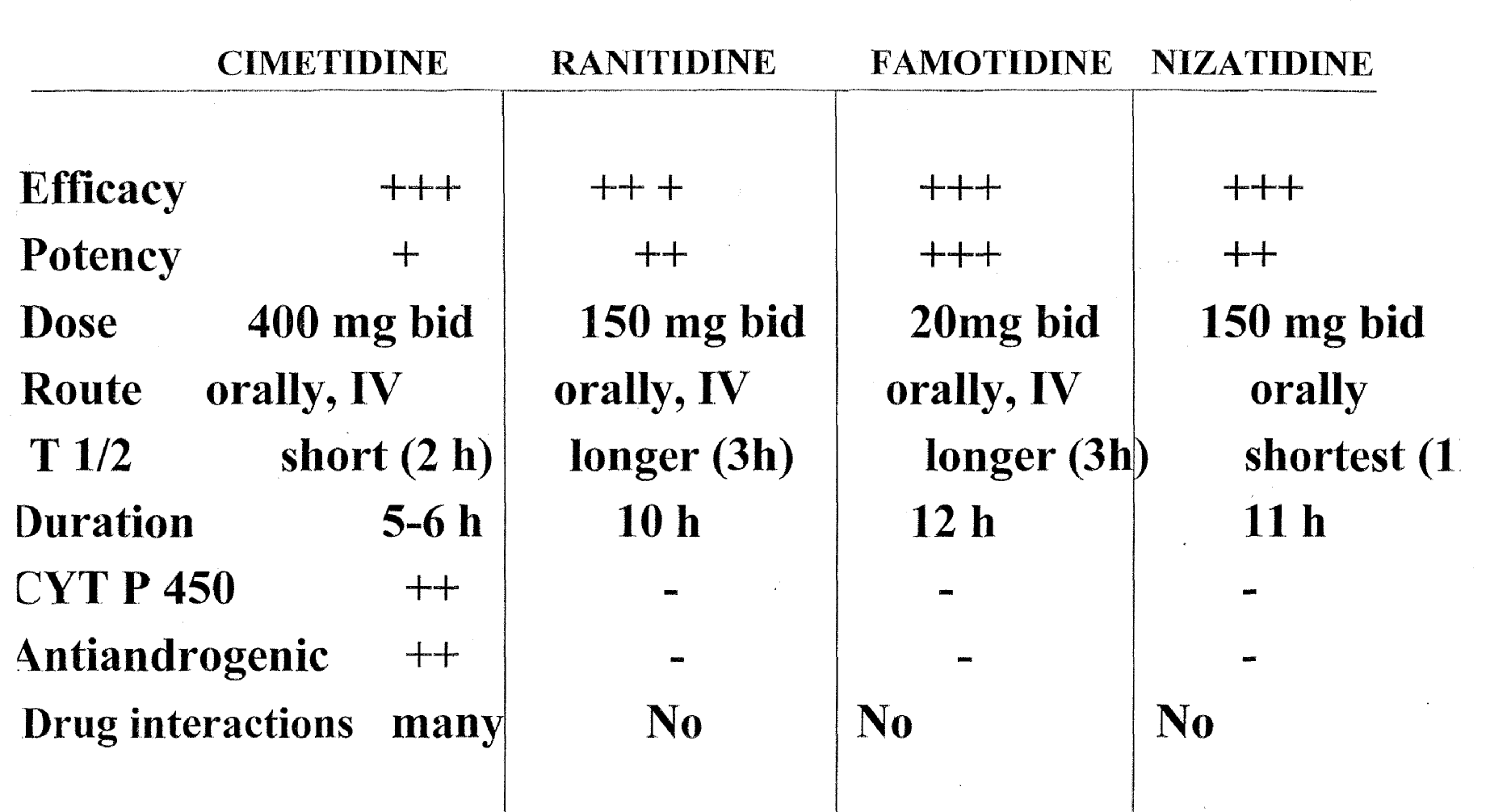 Zollinger Ellison syndrome
Activation of Proton Pump Inhibitors In Parietal cell
Most potent
Lowest dose , most potent
is equal
Due to its side effects it is not available in KSA
مثل السم شين
is a disease in which tumors cause the stomach to produce too much acid, resulting in peptic ulcers. Symptoms include abdominal pain and diarrhea.
Gastrin -secreting tumor of the pancreas.

Gastrin results in: 
 Parietal cell hyperplasia (trophic factor).
 Excessive gastric acid production.
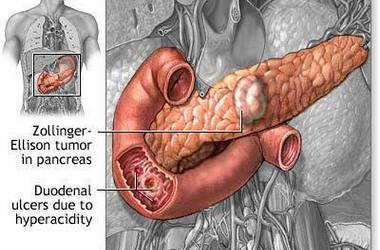 Zollinger-Ellison syndrome is a rare condition in which one or more tumors form in your pancreas or the upper part of your small intestine (duodenum). These tumors, called gastrinomas , secrete large amounts of the hormone gastrin, which causes your stomach to produce too much acid. The excess acid then leads to peptic ulcers, as well as to diarrhea and other symptoms
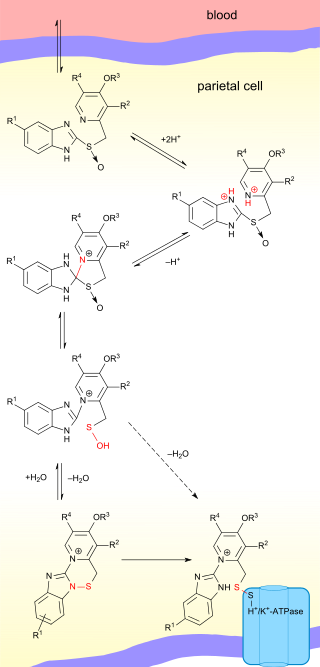 first it reaches the intestine as prodrug get inside the parietal cells        activated by protonation (adding hydrogen ions) and this must happen in acidic medium within parietal  cells
Active form
Sulfur atom
Makes a covalent bond with H+/K+ ATPase sulfur atom which is a strong bond
Prostaglandin analogues
الآنسة   (miss) أجهضت(miscarriage)  طفلها
Antacids 
These drugs are mainly inorganic salts (basic substance NOT treatment)
It isn’t well absorbed
ألم المغص شين
مات وكان ماجن وقليل حياء
Summary
Peptic ulcer disease happens due to the imbalance between aggressive factors        ( HCL/pepsin ) and the defensive factors ( mucus/ HCO3/prostaglandins )  
Major etiological cause is H. Pylori infection
OMEPRAZOLE  which is a very potent liver enzyme inhibitor, should not be combined with CLOPIDOGREL which is anti-platelet that is Activated by CYP2C19.
MCQs
1- An elderly woman with a recent history of myocardial infarction is seeking a medication to help treat her occasional heartburn. She is currently taking several medications, including aspirin, clopidogrel, simvastatin, metoprolol, and Lisinopril. Which of the following choices should be avoided in this patient? 
A. Famotidine                                B. Omeprazole               C. Misoprostol

2- Which of the following medications for gastrointestinal problems is contraindicated in pregnancy and may lead to abortion ? 
A. Famotidine                                B. Omeprazole               C. Misoprostol

3- If we have a patient with cardiovascular disease who is taking aspirin as one of his medications, which one of  the following anti-ulcer drugs will be recommended in his case?
 A. Famotidine                                B. Omeprazole               C. Misoprostol

4- 28 years old female has heartburn pain almost 5 days in a week, especially after the meals. Which one of the following drugs will be the best choice in her case ? 
A. Cimetidine                                B. Lansoprazole               C. Misoprostol

5- 41 years old male has heartburn pain, especially at the night during sleeping . Which one of the following drugs will be the best choice in his case ? 
A. Famotidine                                B. Lansoprazole               C. Misoprostol

6- Which one of the following is serious complication of prolong use of H2 blockers & Proton Pump inhibitors ? 
A. Adenocarcinoma                      B. gynecomastia               C. Pseudomembranous colitis

7- 22 years old female with Extra hair on her face and body and irregular periods. She is diagnosed with polycystic ovary syndrome and high level of androgens hormone. If she has peptic ulcer which one of the following anti-ulcer drug will be recommended in her case? 
A. Cimetidine                                B. Lansoprazole               C. Misoprostol

8- Which one of the following drugs may cause gynecomastia and impotence in male ? 
A. Cimetidine                                B. Famotidine                 C. Nizatidine
B
C
C
B
A
C
A
A
MCQs
9- Which one of the following drugs may lead to excessive bleeding if it combines with warfarin ? 
A. Cimetidine                                B. Famotidine                 C. Nizatidine 

10- Which one of the following drugs does not exposed to first pass metabolism in the liver and has high bioavailability to be taken orally ? 
A. Cimetidine                                B. Famotidine                           C. Nizatidine 

11- Patient is diagnosed with gastrin-secreting tumor of the pancreas and he develop peptic ulcer due to excessive gastric acid production. Which one of the following is drug of choice ? 
 A. Famotidine                                B. Omeprazole                       C. Misoprostol

12- Which one of the following  drugs can be used before surgery to prevent aspiration pneumonitis ?
 A. Famotidine                                B. Omeprazole                       C. Misoprostol

13- Which one of the following antacids may cause constipation?   
A. Sodium bicarbonate              B. Aluminum hydroxide          C. Magnesium hydroxide 


14- Which one of the following antacids may cause Diarrhea ?   
A. Sodium bicarbonate              B. Aluminum hydroxide          C. Magnesium hydroxide 

15- Which one of the following antacids may cause water retention and increase the preload in patients with cardiovascular disease  ?   
A. Sodium bicarbonate              B. Aluminum hydroxide          C. Magnesium hydroxide 

16- Which one of the following anti-ulcer drug may combine with antibiotic to treat H.pylori infections ?
A. Famotidine                                B. Omeprazole                       C. Misoprostol

17- Which one of the following hyposecretory drugs is the potent one, and act as Proton pump inhibitors ?
A. Famotidine                                B. Omeprazole                       C. Misoprostol
A
C
B
A
B
C
A
B
B
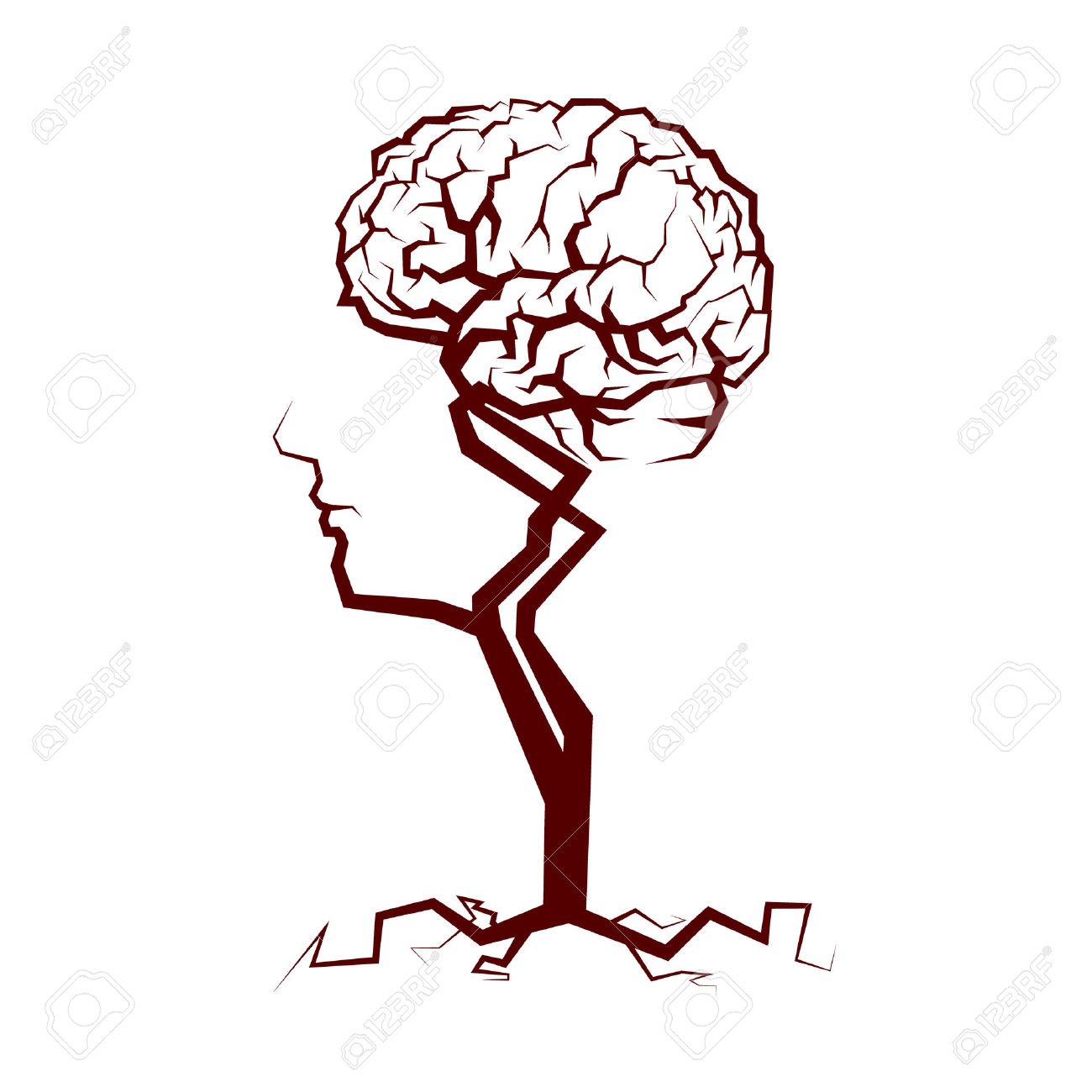 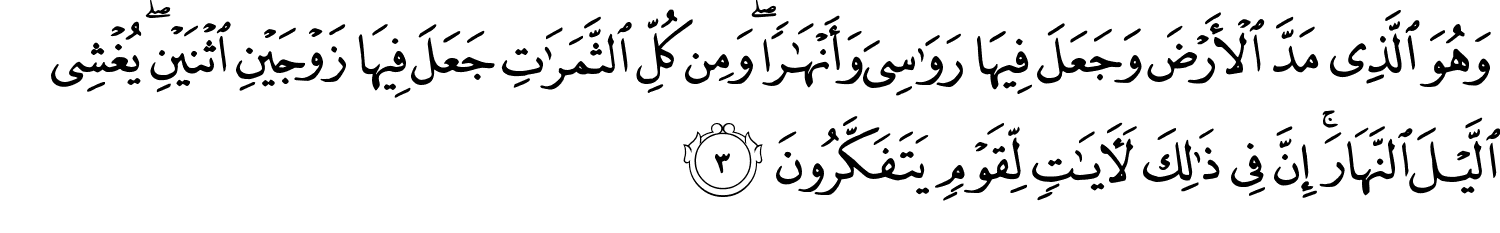 قادة فريق علم الأدوية :
 - جومانا القحطاني   - اللولو الصليهم
-  فارس النفيسة

الشكر موصول لأعضاء الفريق المتميزين :
روان القحطاني
شذا الغيهب
شوق الأحمري
وئام بابعير
عبد الرحمن ذكري
References :
1- 436 doctor Hanan’s slides and notes 
2- www.mayoclonic.org   
3- 436 doctor Ishfaq Notes
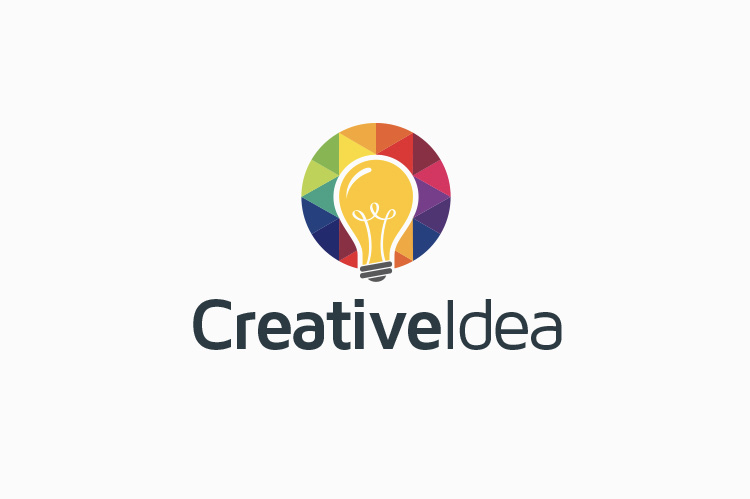 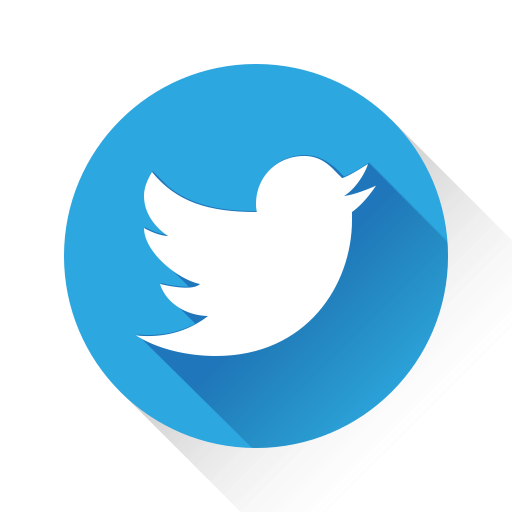 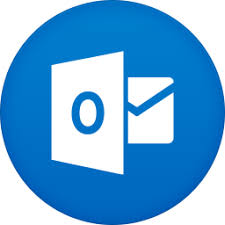 Your feedback
pharma436@outlook.com
@pharma436
* الشعار و القالب الأساسي من تصميم لين التميمي